الجمهورية الجزائرية الديمقراطية الشعبية
وزارة التعليم العالي والبحث العلمي
الموضــــــوع
التعلم التنظيمي
إعداد الطالب (ة) :		                                                                                                                                                       إشراف الأستاذ (ة) :
غانم حنان                                                                                                                                                                       علالي مليكة 
خريف راقية
السنة الجامعية:2019-2020
الخــــــــــطـــة
المبحث الأول:ماهية التعلم التنظيمي
المطلب الأول:مفهوم التعلم التنظيمي 
المطلب الثاني:خصائص التعلم التنظيمي 
المطلب الثالث:أهمية التعلم التنظيمي
المبحث الثاني:مستويات وأساليب وأنماط التعلم التنظيمي 
المطلب الأول:مستويات التعلم التنظيمي 
المطلب الثاني:أساليب التعلم التنظيمي
المطلب الثالث:أنماط التعلم التنظيمي
المبحث الثالث:خطوات ومعيقات التعلم التنظيمي 
المطلب الأول:خطوات التعلم التنظيمي 
المطلب الثاني:معيقات التعلم التنظيمي 
الخاتمة.
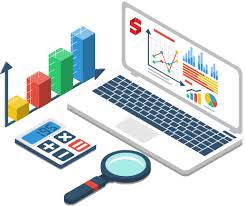 مقدمـــــــــــــــــــــــــــــــــــــــــــــــــــــــــــــــــــة
ﻟﻘﺪ ﺗﺰﺍﻳﺪ ﻓﻲ الآونة ﺍﻷﺧﻴﺮﺓ الاهتمام ﺑﺎﻟﺘﻌﻠﻢ ﺍﻟﺘﻨﻈﻴﻤﻲ باعتباره ﺿﺮﻭﺭﺓ ﺇﺳﺘﺮﺍﺗﻴﺠﻴﺔ ﻟﺘطور ﺍﻟﻤﻨﻈﻤﺎﺕ واستمرارها، ﻓﻬﻮ ﻳﺴﺎﻫﻢ ﻭﺑﺸﻜﻞ ﺣﺎﺳﻢ ﻓﻲ ﺍﻟﺘﻌﺎﻣﻞ ﻣﻊ ﺘﻐﻴر الحاصل ﻓﻲ ﺑﻴﺌﺔ  غير ﻣﺴﺘﻘﺮﺓ ويخلق فرصة ﻟﻠﻤﻴﺰة ﺍﻟﺘﻨﺎﻓﺴﻴﺔ ﻭﻳﺠﻌﻞ ﺍﻟﻤﻨﻈﻤﺔ ﺗﺒﺪﻭ ﻛﻮﺣﺪﺓ ﻭﺍﺣﺪﺓ ﺗﺄﺛﺮ ﻓﻲ ﻓﺮﻭﻉ ﺍﻟﻤﻌﺮﻓﺔ ﺍﻟﻤﺨﺘﻠﻔﺔ.  
   ﻓﺎﻟﻴﻮﻡ ﺃﺻﺒﺢ ﺍﻟﺘﻌﻠﻢ ﺍﻟﺘﻨﻈﻴﻤﻲ ﺗﺤﺪﻳﺎ ﺗﻤﺎﺭﺳﻪ ﺍﻟﻤﻨﻈﻤﺎﺕ  ﻟﻤﻮﺍﺟﻬﺔ ﻀﻐﻮﻁ ﻭﻣﻌﺎﻟﺠﺔ المشاكل التي تتعرض لها ، ﻭﺍﻟﺘﻮﻅﻴﻒ ﺍﻟﻨﺎﺟﺢ ﻟﻬﺬﺍ ﺍﻟﻤﻔﻬﻮﻡ ﻳﻜﺴﺐ ﺍﻟﻤﻨﻈﻤﺔ ﺗﻄﻮﺭﺍ ﻓﻲ ذاتهاوكذا تطور في علاقاتها ﻣﻊ ﺍﻟﺒﻴﺌﺔ الخارجية ، ﻭﻣﻨﻪ فاستمرار وتطور ﺍﻟﻤﻨﻈﻤﺎﺕ ﻣﺮﻫﻮن ﺑﻘﺪﺭﺗﻬﺎ ﻋﻠﻰ استجابة ﻟﻠﻤﺘﻄﻠﺒﺎﺕ ﺍﻟﻤﺘﻐﻴﺮﺓ للبيئة ﺑﻄﺮﻳﻘﺔ المناسبة وفي توﻗﻴﺖ ﺍﻟﻤﻨﺎﺳﺐ، ﻭﺍﻟﻤﻨﻈﻤﺎﺕ ﺍﻟﻤﺘﻌﻠﻤﺔ ﻫﻲ  ﺍﻟﺘﻲ لها إمكانية  التنبؤ ﺑﺘﻠﻚ ﺍﻟﺘﻐﻴﺮﺍﺕ واﻻستجابه ﻟﻬﺎ.
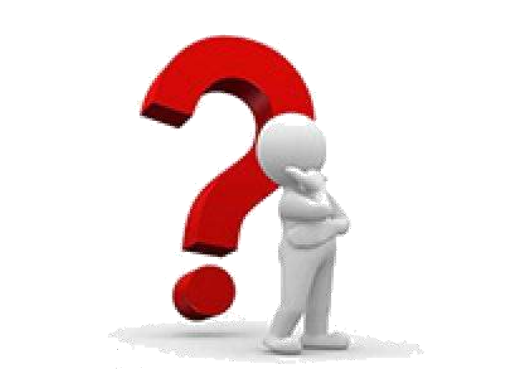 الإشكالية
فيما يتمثل التعلم التنظيمي وما هي خصائصه ومعيقاته ؟
مفهوم التعلم التنظيمي
حسب منظور فيلو فان مصطلح التعلم التنظيمي ﻳﻌﻨﻲ:" ﺍﻟﻌﻤﻠﻴﺔ ﺍﻟﻤﺆﺩﻳﺔ ﺇﻟﻰ ﺗﺤﺴﻴﻦ ﺍﻟﻌﻤﻞ ﻣﻦ ﺧﻼﻝ ﺍﻟﻤﻌﺮﻓﺔ ﺍﻷﻓﻀﻞ ﻭﺍﻟﻔﻬﻢ ﺍﻷﺣﺴﻦ ﻭﻫﻮ ﺑﺬﻟﻚ ﻳﻮﺻﻲ ﺑﺘﻮﻅﻴﻒ ﺍﻟﻤﻌﺮﻓﺔ ﻭاهتمام ﺑﺎﻟﺘﻌﻠﻢ " ﻭﻳﻌﺮﻑ ﺃﻳﻀﺎ  "هو تلك العمليات التي  ﺗﺴﻌﻰ ﺍﻟﻤﻨﻈﻤﺎﺕ ﻣﻦ ﺧﻼﻟﻬﺎ ﺇﻟﻰ ﺗﺤﺴﻴﻦ ﻗﺪﺭﺍﺗﻬﺎ ﺍﻟﻜﻠﻴﺔ ﻭﺗﻄﻮﻳﺮ ﺫﺍﺗﻬﺎ ﻭﺗﻔﻌﻴﻞ ﻋلاﻗﺎﺗﻬﺎ ﻣﻊ ﺑﻴﺌﺘﻬﺎ ﻭﺍﻟﺘﻜﻴﻒ ﻣﻊ ﻅﺮﻭﻓﻬﺎ ﺍﻟﺪﺍﺧﻠﻴﺔ ﻭﺍﻟﺨﺎﺭﺟﻴﺔ ﻭﺗﻌﺒﺌﺔ ﺍﻟﻌﺎﻣﻠﻴﻦ ﻓﻴﻬﺎ ليكونون وﻛﻼء ﻟﻤﺘﺎﺑﻌﺔ ﺍﻛﺘﺴﺎﺑ ﺍﻟﻤﻌﺮﻓﺔ، ﻭﺗﻮﻅﻴﻔﻬﺎ لإغراض ﺍﻟﺘﻄﻮﻳﺮ ﻭﺍﻟﺘﻤﻴﺰ "
أما سينج فيرى أن التعلم التنظيمي هو الوسيلة التي من خلالها يكتشف الأفراد في منظماتهم أنهم هم الذين يشكلون الواقع الذي يعملون فيه وإنهم القادرون على تغيير ذلك الواقع
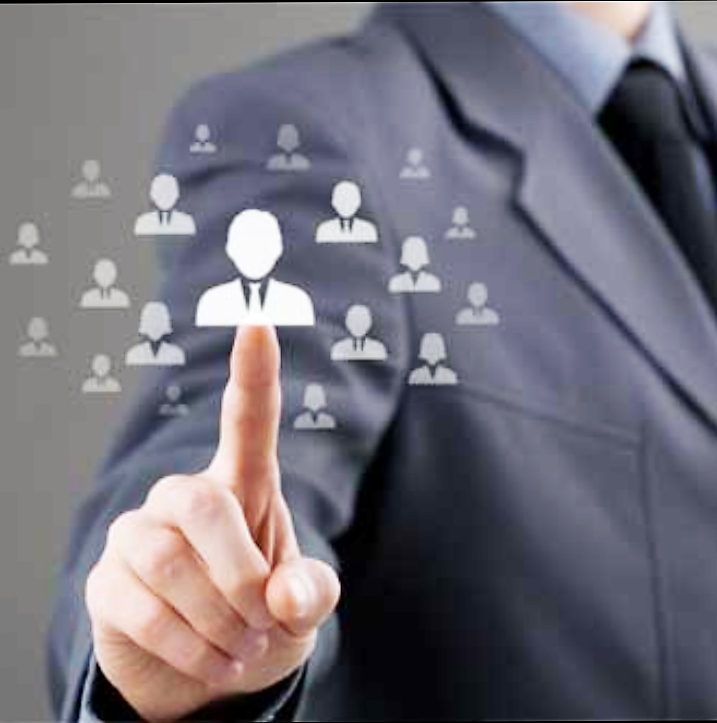 ﻭﺃﺧﻴﺮﺍ يعرف ﺍﻟﺘﻌﻠﻢ ﺍﻟﺘﻨﻈﻴﻤﻲ ﻛﻤﺎ ﻳﻠﻲ :ﻫﻮ ﻗﺪﺭﺓ ﺍﻟﻤﻨﻈﻤﺔ ﻛﻜﻞ ﻓﻲ ﺍﻟﻜﺸﻒ ﻋﻠﻰ ﺍﻷﺧﻄﺎء ﻭﺗﺼﺤﻴﺤﻬﺎ ﻛﺎﻟﺘﻐﻴﺮ ﻓﻲ ﺍﻟﻤﻌﺮﻓﺔ ﻭﺍﻟﻘﻴﻢ ﻓﻲ ﺍﻟﻤﻨﻈﻤﺔ، ﺑﺤﻴﺚ ﺗﺨﻠﻖ ﻣﻬﺎﺭﺍﺕ ﺟﺪﻳﺪﺓ ﻟﺤﻞ ﺍﻟﻤشاكل ﻭﻗﺪﺭﺓ جديدة الجديدة 
ومنه التعريف السابقة تؤكد على أن التعلم التنظيمي يتمثل في: 
" ﻫﻮ ﻋﻤﻠﻴﺔ ﺗﺴﻌﻰ ﻣﻦ ﺧﻼﻟﻬﺎ ﺍﻟﻤﻨﻈﻤﺔ ﺇﻟﻰ ﺗﺤﺴﻴﻦ ﻗﺪﺭﺍﺗﻬﺎ ﻭﺗﻄﻮﻳﺮ ﺫﺍﺗﻬﺎ ﻭﺍﻟﺘﻜﻴﻒ ﻣﻊ ﺍﻟﺒﻴﺌﺔ  "
- يمكن المنظمة  ﻣﻦ ﺍﺗﺨﺎﺫ ﺍﻟﻘﺮﺍﺭﺍﺕ ﻭﺍﻟﺮﻓﻊ ﻣﻦ ﻓﻌﺎﻟﻴﺘﻬﺎ ﺍﻟﺘﻨﻈﻴﻤﻴﺔ 
-   ﻳﻬﺪﻑ ﺇﻟﻰ ﺗﻮﻟﻴﺪ ﺍﻟﻤﻌﺮﻓﺔ ﻭﻧﻘﻞ ﺍﻟﻤﻌﺮﻓﺔ ﺍﻟﻤﻮﺟﻮﺩﺓ ﻭﺗﻌﺰﻳﺰ ﺍﻟﻘﺪﺭﺓ ﻋﻠﻰ ﺍﻛﺘﺴﺎﺏ ﺍﻟﻤﻌﺮﻓﺔ.
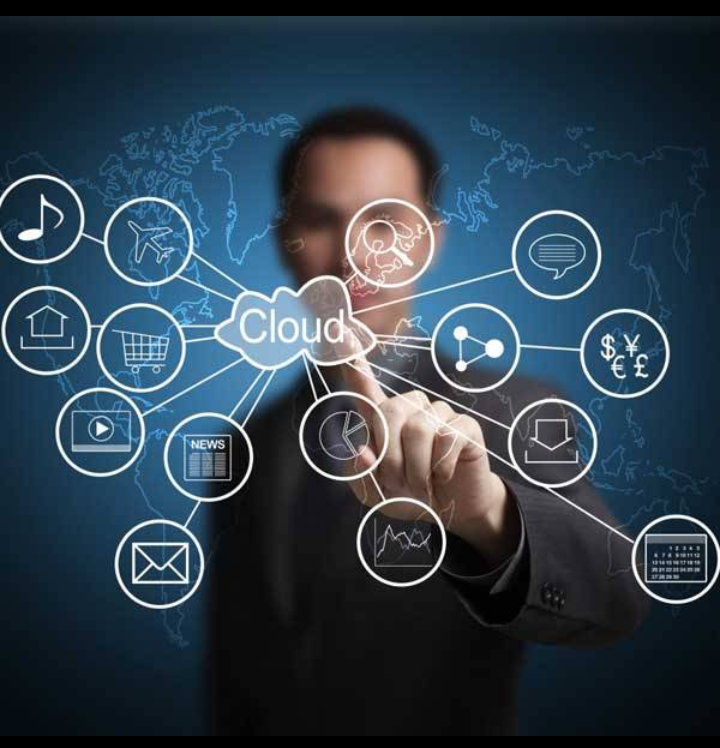 خصائص التعلم التنظيمي
يمكننا إن نلخص أهم الخصائص فيما يلي : 

- ﻳﺘﻜﻮﻥ ﻧﺘﻴﺠﺔ ﺍﻟﺨﺒﺮﺍﺕ ﻭﺍﻟﺘﺠﺎﺭﺏ ﺍﻟﺘﻲ ﻣﺮﺕ ﺑﻬﺎ ﺍﻟﻤﻨﻈﻤﺔ ﻭﺗﻮﻅﻴﻔﻬﺎ ﻓﻲ ﺍﻟﺘﺠﺎﺭﺏ إﻼحقه
- ﻧﺸﺎﻁ ﻫﺎﺩﻑ ﻟﻠﺘﻌﻠﻢ ﺍﻟﻤﺴﺘﻤﺮ ﻭﺍﻟﺤﺼﻮﻝ ﻋﻠﻰ ﻣﻌﺮﻓﺔ ﺟﺪﻳﺪﺓ ﻭﺗﺠﺪﻳﺪ ﻭﺗﻨﻘﻴﺢ ﺫﺍﻛﺮﺓ ﺍﻟﻤﻨﻈﻤﺔ
- ﻋﻤﻠﻴﺔ ﻫﺎﺩﻓﺔ ﻭﻣﺨﻄﻄﺔ: ﺗﻌﺪﻳﻞ ﺳﻠﻮﻙ ﺍﻷﻓﺮﺍﺩ ﻭﺗﺤﺴﻴﻦ ﺃﺩﺍﺋﻬﻢ ﻭﺯﻳﺎﺩﺓ ﻓﺎﻋﻠﻴﺘﻬﻢ
- ﻋﻤﻠﻴﺔ ﻣﺴﺘﻤﺮﺓ: ﺃﻱ ﻻ ﺗﻘﻒ ﻋﻨﺪ ﻣﺮﺣﻠﺔ ﻣﻌﻴﻨﺔ
- ﻳﻘﺪﻡ ﺗﺴﻬﻴﻼﺕ ﺍﻟﺘﻌﻠﻢ ﻟﻜﻞ ﺃﻓﺮﺍﺩ ﺍﻟﻤﻨﻈﻤﺔ ﻭﻟﻴﺲ ﻟﻔﺌﺔ ﻣﻌﻴﻨﺔ
- ﻳﺘﺤﺪﺩ ﺑﺎﻟﻘﻴﺎﺱ ﺍﻟﻨﻮﻋﻲ ﻟﻠﻤﻬﺎﺭﺍﺕ والجدارة ﻭﺑﺠﻮﺩﺓ ﺍﻟﻤﺨﺮﺟﺎﺕ
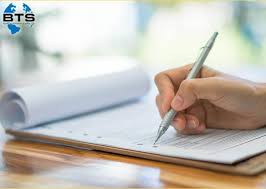 أهمية التعلم التنظيمي
تكمن أهمية التعلم التنظيمي في ما يلي : 
                                                                                                                                                        - القدرة على الربط بين التطوير الذاتي للعاملين وارتفاع مستوى الأداء والتمسك بتحقيق جودة المخرجات فتصبح مؤسسة متميزة باستعدادها للتحول إلى منظمة متعلمة .
 - العمل على التشخيص الدقيق للمشاكل وبشكل تفصيلي بهدف وضع الحلول المناسبة فالحل الذي يكون عديم الجدوى قد يؤدي إلى مشكلات واثأر جانبية اكبر.
 - إن المؤسسة التي تملك ثقافة تعلم تكون جيدة في خلق اكتساب ونشر المعرفة كما أن التعلم ،يشجع القدرة الإبداعية للمؤسسة لتحافظ على الميزة التنافسية لها في ظل محيط متقلب.                                           
- يساعد في تعديل سلوك العاملين واكتسابهم المهارات التي تمكنهم من تطويرا لأداء الإداري للعاملين مما يدفعهما نحو تحقيق أهدافها بكفاءة وفعالية .
 -يستخدم التعلم التنظيمي كمنظمة لمختلف أنواع التجديد والتغيير التنظيمي
إن المؤسسة التي تملك قدرة عالية على التعلم تفهم كليات المعرفة وتكتسب القدرة على استغلال المعرفة بسرعة
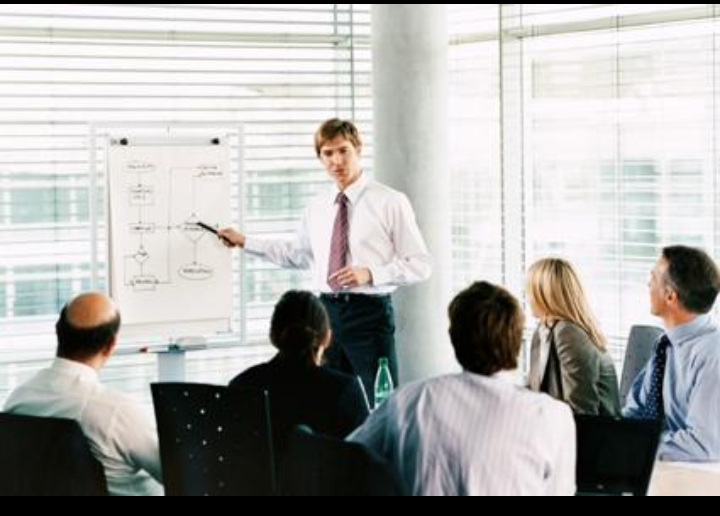 مستويات التعلم التنظيمي
يهدف مصطلح التعلم التنظيمي إلى تغيير وتطوير الهياكل التنظيمية وإجراءات تنفيذ العمل.
وتتمثل مستويات التعلم التنظيمي في:
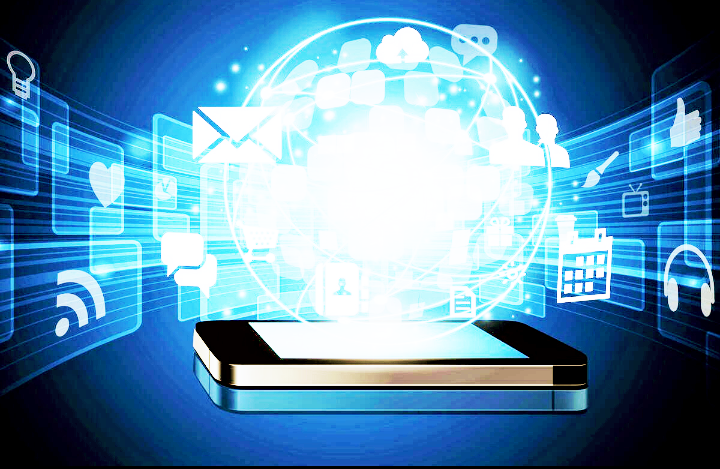 المستوى الفردي
يتعلق التعلم على المستوى  الفردي بالتعلم الذي يقوم به الفرد بنفسه هذا التعلم يكون أقل تقنينا ورسمية في المنظمة ، لأنه يميز بين أوقات التعلم الرسمية  (التكوين الذاتي ,التكوين الكلاسيكي ) وأوقات التعلم غير الرسمية (التعلم عبر التراكم، التقليد، الخبرات، التبادل، مع الأعضاء ).
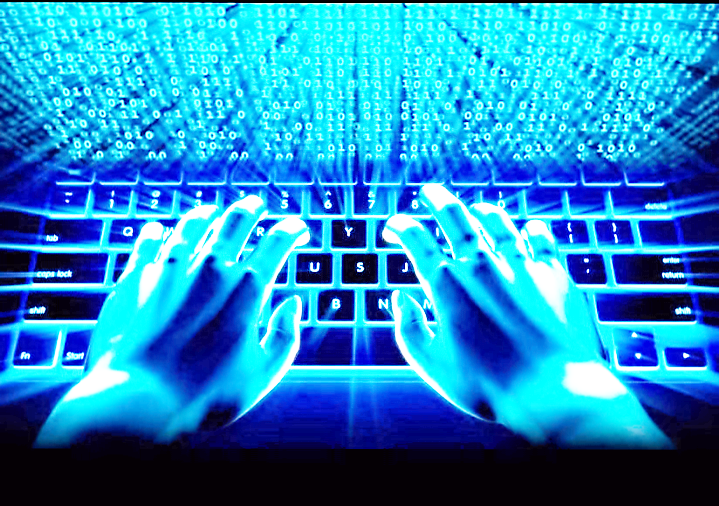 تحكم
وهو الجزء الخاص بتحكم والسيطرة على سير الخطوات كما هو مرسوم لها،وينبه عن حدوث أي عطل أو ثغرة،أو خطأ في مجريات البرنامج، أو في تضيف البيانات المدخلة.
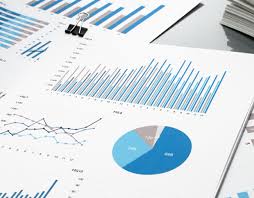 المستوى الجماعي
التعلم التنظيمي على المستوى الجماعي هو ذلك التعلم الذي يقوم به الأفراد عن طريق فريق العمل من خلال الأعمال المنفذة على مستوى الجماعة وبطريقة تعاونية وتشاركيه تجدر الإشارة إلى أن مجموع الكفاءات الفردية لا يشكل الكفاءة ،حيث أنها تنفصل بعد أي مشروع الجماعي، يعد دور الإدارة لازما في هذا المستوى من التعلم لأنه لا يتمثل في التنظيم وفرض الأوامر،إنما المتابعة وتسهيل عملية التعلم.
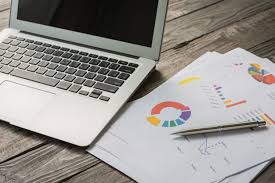 المستوى المنظمي
التعلم على المستوى ألمنظمي يعني المنظمة التي تتعلم عن طريق حفظ نتائج تجاربها التي اكتسابها خلال نشاطات أفرادها، يمثل التعلم في هذا المستوى الحالة التي فيها تبادل المعرفة والمعلومات ،والخبرات بين الأفراد بغض النظر عن مستوياتهم التنظيمية والإستراتيجية والإجراءات والسياسات التي تعيق عملية التعلم وتسبب المشاكل في العمل اليومي.
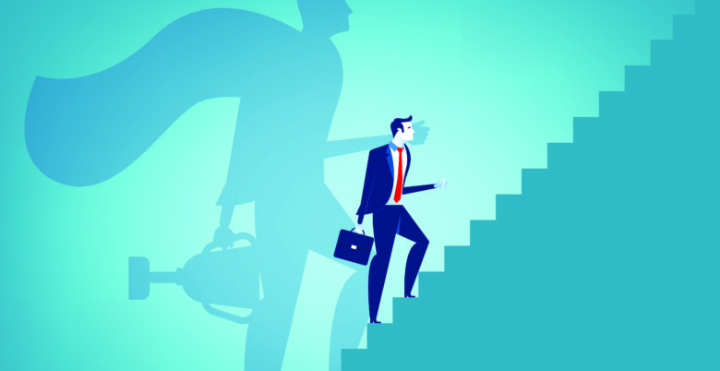 التعلم أحادي الاتجاه
ﻭﻣﻦ ﺧﻼﻟﻪ ﻳﺘﻌﻠﻢ ﺍﻷﻓﺮﺍﺩ ﻣﻦ ﻧﺘﺎﺋﺞ ﻭﻣﺨﺮﺟﺎﺕ ﺃﻋﻤﺎﻟﻬﻢ، ﻭﻓﻲ ﺣﺎﻝ ﻛﺎﻧﺖ ﺇﻳﺠﺎﺑﻴﺔ ﻫﻨﺎ ﻳﻜﻮﻥ ﺍﻟﺤﺮﺹ ﻋﻠﻰ ﺗﻜﺮﺍﺭﻫﺎ ﻟﺘﺼﺒﺢ ﻓﻴﻤﺎ ﺑﻌﺪ ﻗﺮﺍﺭﺍﺕ ﻣﺒﺮﻣﺠﺔ ﻗﺎﺑﻠﺔ للأستخدام ﻓﻲ ﺍﻟﻤﻮﺍﻗﻒ ﺍﻟﺼﻌﺒﺔ ﻭﻳﻈﻬﺮ ﻫﺬﺍ ﺍﻟﻨﻮﻉ ﻣﻦ ﺍﻟﺘﻌﻠﻢ ﻛﻌﻤﻠﻴﺔ ﺗﻮﺣﻴﺪ ﻭﺍﻟﺘﻐﻴﻴﺮ ﻓﻲ ﻗﺎﻋﺪﺓ ﺍﻟﻤﻌﺮﻓﺔ ﻭﺍﻟﻜﻔﺎءﺓ ﻟﻠﻤﻨﻈﻤﺔ  ﺩﻭﻥ ﺍﻟﺘﻐﻴﻴﺮ ﻓﻲ ﺳﻴﺎﺳﺎﺗﻬﺎ ﺍﻟﺤﺎﻟﻴﺔ، ﻭﺗﺤﻘﻴﻖ ﺃﻫﺪﺍﻓﻬﺎ ﺍﻟﺤﺎﻟﻴﺔ ﻭﻫﺬﺍ أﺳﻠﻮﺏ ﻳﻤﻜﻦ ﺍﻟﻤﻨﻈﻤﺎﺕ ﻣﻦ ﺣﻞ ﻟﻤﺸﻜل وقد ﻳﺆﺩﻱ ﺑﺎﻟﻤﺆﺳﺴﺔ للأنغلاق ﺑﻨﻔﺴﻬﺎ ﺇﺫﺍ ﻟﻢ ﺗﺴتمر     ﺑﺎﻟﺘﻌﻠﻢ ﻭﺍﻟﻨﻈﺮ ﺇﻟﻰ ﺗﺠﺎﺭﺏ ﺍﻟﻤﻨﻈﻤﺎﺕ أخرى، ﻭﻣﻬﻤﺎ توسعت المنظمة يبقى هذا النوع من التعلم محدودا بالرغم من انه أسلوب يعلم الأفراد .
ﺍﻟﺘﻌﻠﻢ ﻣﺰﺩﻭﺝ ﺍﻹﺗﺠﺎﻩ
ﻳﺘﺠﻪ ﻫﺬﺍ أسلوب ﻣﻦ ﺍﻟﺘﻌﻠﻢ ﻟﺘﻮﺳﻴﻊ دﺍﺋﺮﺓ ﺍﻟﺘﻌﻠﻢ ﻭﺍﻟﺒﺤﺚ ﻋﻦ ﻭﺳﺎﺋﻞ ﻭﻣﻌﺎﺭﻑ ﺟﺪﻳﺪﺓ ﻭﺗﻄﺒﻴﻘﻬﺎ،ﻭﻛﺬﻟﻚ ﻳﺴﻌﻰ ﺇﻟﻰ ﺇﻳﺠﺎﺩ ﺣﻠﻮﻝ ﻠلمشاكل ﻭﻣﻌﺎﻟﺠﺔ انحرافات ويعرف  ﺃﻳﻀﺎ ﺑﺄﻧﻪ ﺇﺩﺭﺍﻛﻲ ﻭﻳﺘﺨﻄﻰ ﺍﻟﺤﻞ ﺍﻟﻔﻮﺭﻱ ﻟﻠﻤﺸاكل ﻣﻦ ﺧﻼﻝ ﺗﻄﻮﻳﺮ ﺍﻟﻤﺒﺎﺩﺉ ﺍﻟﺘﻲ ﺗﻘﺮﺭ  ﺍﻟﺴﻠﻮﻙ ﺍﻟﺘﻨﻈﻴﻤﻲ ﺍﻟﻤﺴﺘﻘﺒﻠﻲ، وتؤدي ﺇﻟﻰ ﻁﺮﻕ ﺟﺪﻳﺪﺓ ﻟﻤﻤﺎﺭﺳﺔ ﺍﻷﻋﻤﺎﻝ ﺍﻟﺘﺠﺎﺭﻳﺔ ويمكن أن ﻳﺆﺩﻱ ﻫﺬﺍ ﻨﻮﻉ ﻣﻦ ﺍﻟﺘﻌﻠﻢ ﺇﻟﻰ ﻅﻬﻮﺭ حالات ﻭﺃﺣﺪﺍﺙ ﻓﻬﻢ ﺟﺪﻳﺪﺓ ﺗﺆﺩﻱ ﺑﺪﻭﺭﻫﺎ ﺇﻟﻰ ﺗﻄﻮير قواعد جديدة والقيام بأشياء مختلفة.
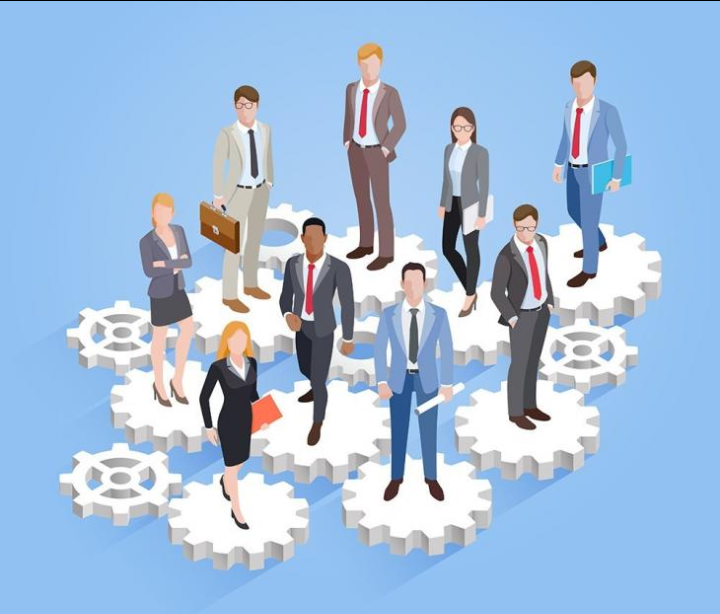 أنماط التعلم التنظيمي
يوجد العديد من الأنماط التي يمكن تطبيقها في المؤسسة، وهذا النوع من التعلم يدور حول التقليد والاستنساخ،أي التعلم مما لدى الغير أو من ممارستهم أو  من منتجاتهم ويتضمن ما يلي :
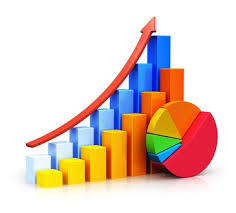 التعلم الكيفي
ويقصد به التعلم الذي يتم بالاستجابة للظروف المتغيرة في المحيط الداخلي والخارجي للمؤسسة ، وهذا النوع من التعلم يدور حول التقليد وبالاستنساخ ، أي تعلم مما لدى الغير أومن منتجاتهم أو ممارساتهم أو خدماتهم .
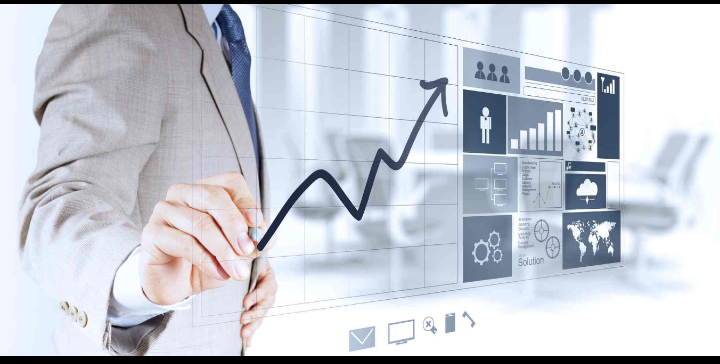 تعلم فرد الحلقة
وهو يهتم بإيجاد  حلول مباشرة وفورية للمعوقات التي تشكل أسبابا ظاهرة للمشكلات التنظيم  والهدف منه تحقيق المحافظة على تقدم المؤسسة واستقرارها ، ويترتب عليه تعديلا في الإجراء  دون التعديل في القيم والمتغيرات الحاكمة لسلوك الفرد أن يتعلم الأفراد من تجاربهم وممارساتهم وما يترتب عليه من نتائج ومخرجات وفي ضوء نتائج التغذية المرتدة عن تلك المخرجات للعاملين يظهر رضاهم أو عدمه لنتائج قراراتهم وتصرفاتهم وعندها إما  يحرصون على تكرارها أو إعادة النظر فيها وتعديلها .
تعلم ثنائي الدورة
.
وهو التعلم الذي يستلزم البحث عن السياسات المانعة أو الوقائية التي تحول دون وقوع المشاكل أو  الأزمات فهو تعلم استراتيجي أكثر منه تعلم انعكاسي أو انفعالي، وهو يتجاوز السياسات وقواعد العمل المحددة والافتراضات، التي تقوم عليها الخطط الحالية بهدف تطوير استراتيجيات جديدة أو إجراء تعديلات جوهرية في المؤسسة وإعادة نشاطها في إطار توفير القدرات والمهارات بهدف تحقيق التفوق الاستراتيجي والتنافسي الذي تسعى الوصول إليه.
تعلم ثنائي الدورة
.
ويهدف إلى مساعدة المؤسسة في التحول إلى حال أفضل عن طريق فهم الكيفية التي تتم بها عملية التعلم من المواقف المختلفة التي تمر بها وتوضيحها والتأمل فيها وإيجاد طرق جديدة للفهم .
التعلم التوليدي
يتميز هذا النوع من التعلم بأنه يسمح للعاملين برسم الصورة المستقبلية ومن خلالها يسعون إلى تحدي الواقع القائم وتطويره، وهذا يستلزم التفكير خارج الأطر والصناديق النمطية المعتادة والروتينية ،  وتحول القيادات وتطوير العمليات وإعادة بناء الهياكل وتمكين العاملين من المشاركة في رسم السياسات بعد إثرائهم بالمعلومات وعندها تتحول المراكز القيادية العليا إلى مراكز تعليمية ومعرفية وتصبح الإدارة الوسطى قنوات لتوصيل المعرفة إلى من هم ادني منهم في المستوى التنظيمي .
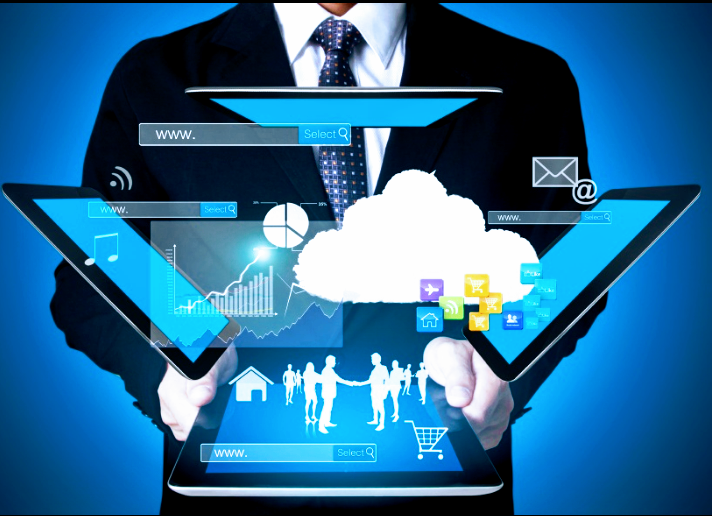 خطوات التعلم التنظيمي
إن عملية التعلم التنظيمي تمر بمراحل متعددة  يوسعها البعض إلى خمسة ويوجزها آخرون في ثلاث حسبما يلي
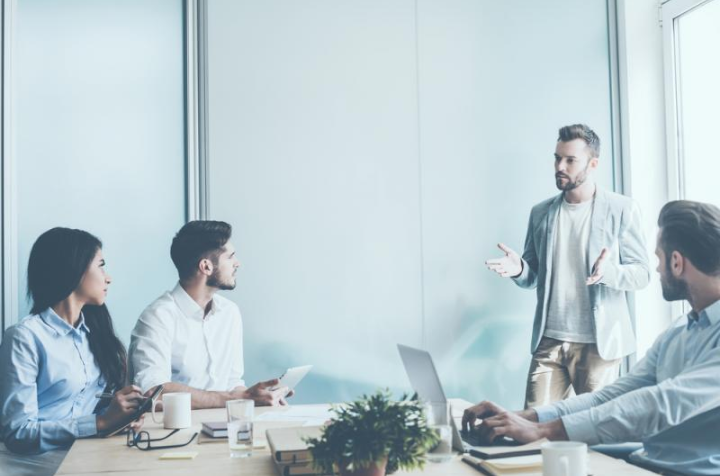 إدراك الهواة
والتي تشير إلى التناقض أو عدم الملائمة بين ما هو قائم ومطبق فعلا ،وبينما تدعو له ‌‌‌‌‌‌ المعايير والقواعد وهذه الفجوة قد تضيق وقد تتسع، ويمكن أن نكشف عنها بواسطة الحوار بهدف التعرف على النقائص،وتشخيص الوضع والوصول إلى المعلومات وإجابات محددة واكتشاف هذه الهواة والتناقض يعد الخطوة الأولى لبدء عملية التعلم التنظيمي .
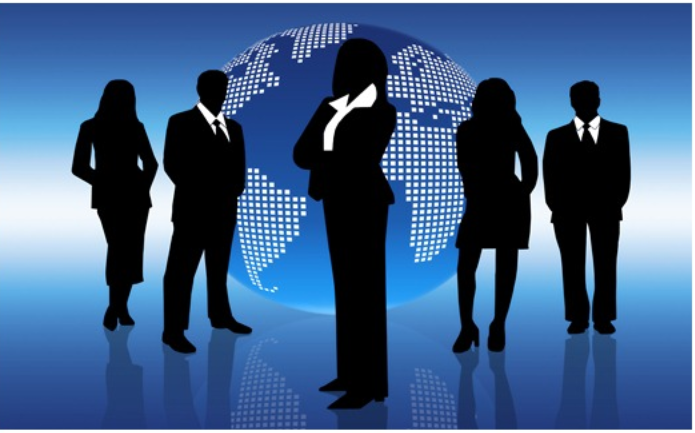 انطلاق عملية تحقيق
وذلك بتحليل الواقع وتفسير الظواهر والانحرافات والوقوف على أسباب المشاكل من خلال ما تم الحصول عليه في الخطوة السابقة عن طريق جمع المعلومات بواسطة الملاحظة ،المعايشة واستطلاع الآراء أو بواسطة مسح الاتجاهات بطرق موضوعية، وكل ما من شأنه تفسير الوضع الحالي .
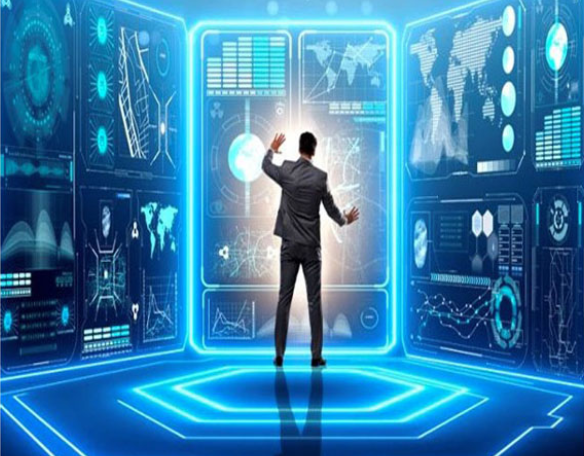 تطوير أو اكتشاف الفكرة
بعدما تم في الخطوتين السابقتين، فإن تصميم تصور لإحداث التغير وتحول نحو صورة ذهنية تسعى لقيادة المنظمة والعاملين فيها إلى تحقيق والقضاء على الفجوة التي تم تشخيصها وجعل ما هو قائم أقرب لما ينبغي أن يكون عليه الحال.
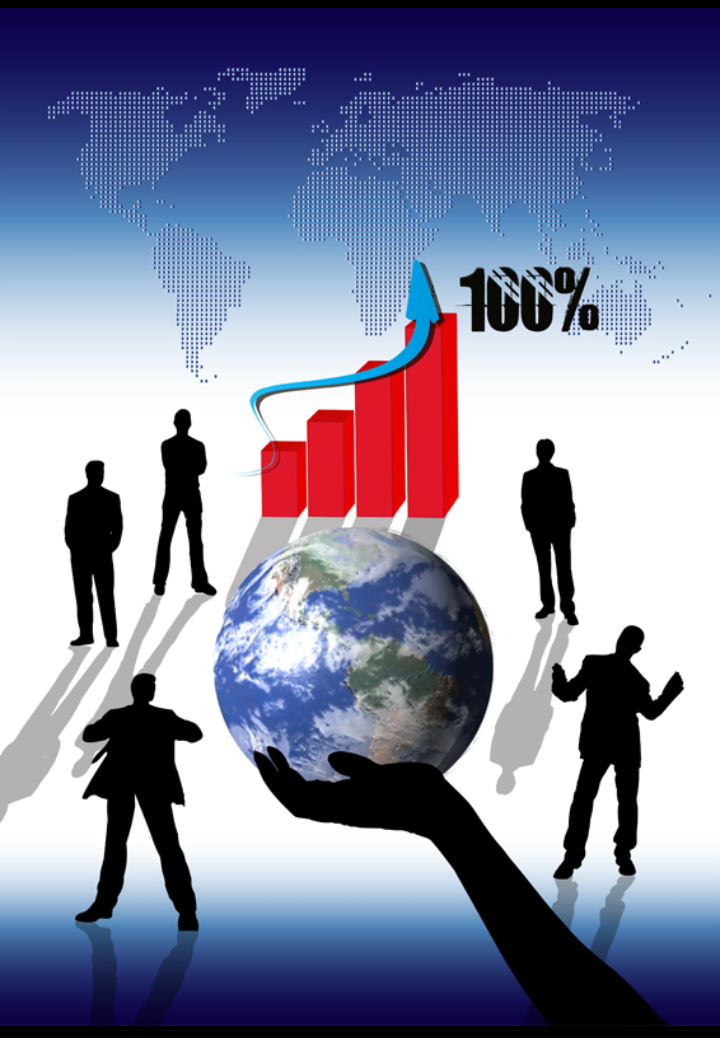 معوقات التعلم التنظيمي
التعلم التنظيمي مدخل مهم تستطيع المؤسسة من خلاله تحسين أدائها والوصول إلى أداء متميز وعالي يمكنها من مواجهة المتغيرات العالمية،ولكن تجدر الإشارة إلى إن تبني هذا المدخل داخل المؤسسة يواجه العديد من الصعوبات والمعوقات.
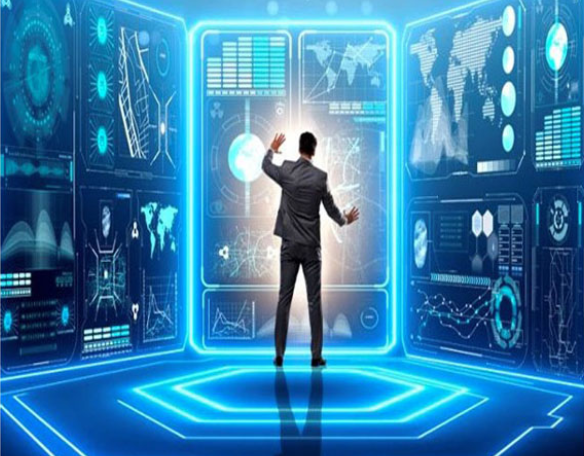 جمود الهيكل تنظيمي
تسبب الهياكل التنظيمية التقليدية المتعددة المستويات العديد من المشاكل مثل عدم التنسيق وعدم الترابط، مما تعرقل هذه الهيكلة انتقال المعلومات عبر الوحدات و الأقسام الإدارية ،كما لا تسمح الهياكل التنظيمية الجامدة للعاملين بالمبادرة والإبداع وذلك لتقييدهم بالصلاحيات الموكلة لهم ضمن أعمالهم فقط وهذا يؤثر سلبا على العاملين ومستوى إدراكهم للمشاكل التي تحدث في المؤسسة ،كما أن الحواجز و الحدود الفاصلة بين الوحدات الإدارية المختلفة، والتخصص الضيق الذي يسود الهياكل التنظيمية الجامدة يقف دون تبادل المعارف والمعلومات والخبرات بين الأفراد.
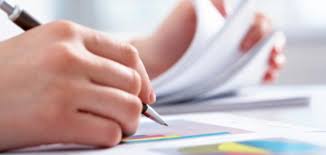 مركزية السلطة
المركزية المفرطة ظاهرة غير صحية تعاني منها العديد من المؤسسات،وذلك الآن الإفراط في المركزية يعني الإبقاء على مسافة كبيرة بين الإدارة العليا وباقي المستويات الإدارية الأخرى وضعف عملية الاتصال وهذا ما يؤدي إلى تخفيض الروح المعنوية للعاملين وقتل طوحهم وإبداعاتهم وتجاهل أهمية عملية التفويض مما يحد من عملية تمكن العاملين هذه العملية التي تعد من أهم الركائز التي يقوم عليها بناء المنظمة للمتعلمة
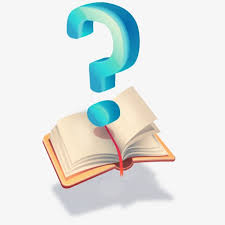 الافتقاد 
للرؤية الشاملة
يترتب على افتقاد النظرة الشمولية توليد شعور داخلي بالنفوذ والمقدرة،مما يجعل الأفراد يتنازعون حول مصادر المعلومات والسلطة والتحكم،وهذا يعيق التعلم التنظيمي الذي يتطلب المشاركة والعمل الجماعي التعاوني.
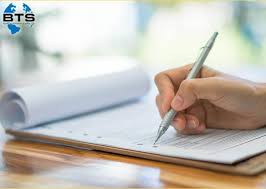 ثقافة المؤسسة
تعد ثقافة المؤسسة الإطار المرجعي للمؤسسة وتمثل روحها وجانبها الخفي وقد تحول ثقافة المؤسسة دون تشجيع المنظمة على التعلم  وخاصة في مجال الاعتراف بالخطاء ومحاولة تصحيحه حيث ترى أن مجرد الاعتراف بالخطأ نوع من القصور الذي يقلل من شأن المنظمة سواء من منظور الموظفين أو المستفيدين،مع ملاحظة أن التعلم التنظيمي لا ينمو ولا ينتشر ألا في ظل ثقافة التنظيمية تؤمن بالانفتاح والمشاركة والشفافية والمصداقية
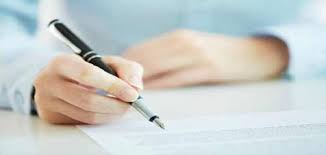 الخــــاتـــــــــــــمة
ﻳﺘﻀﺢ ﻟﻨﺎ ﻣﻦ ﺧﻼﻝ ﻣﺎ ﻋﺮﺿﻨﺎﻩ ﺳﺎﺑﻘﺎ ﺃﻥ ﺍﻟﺘﻌﻠﻢ ﺍﻟﺘﻨﻈﻴﻤﻲ ﻋﺒﺎﺭﺓ ﻋﻦ ﻋﻤﻠﻴﺔ ﻣﺴﺘﻤﺮﺓ ﺗﻨﻄﻮﻱ على ﺍﻛﺘﺴﺎﺏ ﺍﻟﻤﻨﻈﻤﺔ ﺑﺸﻜﻞ ﻣﺨﻄﻂ ﺃﻭ ﻏﻴﺮ ﻣﺨﻄﻂ ﻋﻠﻰ ﻣﻌﺎﺭﻑ ﺟﺪﻳﺪﺓ ﺃﻭ ﺗﻄﻮﻳﺮ ﻣﻌﺎﺭﻑ ﻣﺴﺒﻘﺔ ﻭﺇﺩﺍﺭﺗﻬﺎ ﻭﺇﻣﻜﺎﻧﻴﺔ ﺗﻮﻅﻴﻔﻬﺎ ﻣﻦ ﺃﺟﻞ  ﺗﺤﺴﻴﻦ ﻗﺪﺭﺓ ﺍﻟﻤﻨﻈﻤﺔ ﻭﺮﻓﻊ ﺣﻈﻮﻅ ﻨﺠحها  ﻭﺗﻄﻮر ﻗﺪﺭﺍﺕ ﺍﻟﺘﻌﻠﻢ ﻭﺇﺩﺍﻣﺘﻬﺎ، ﻣﻤﺎ ﻳﺆﺩﻱ ﺇﻟﻰ ﺗﻐﻴﻴﺮ ﻣﺤﺘﻤﻞ ﻓﻲ ﺳﻠﻮﻛﻬﺎ ، ﻓﺎﻟﺘﻌﻠﻢ ﺍﻟﺘﻨﻈﻴﻤﻲ ﻳﻠﻌﺐ ﺩﻭﺭ ﻛﺒﻴﺮ ﻓﻲ ﺗﺤﻘﻴﻖ ﺍﻟﻤﺮﻭﻧﺔ التنظيمية للمنظمة .